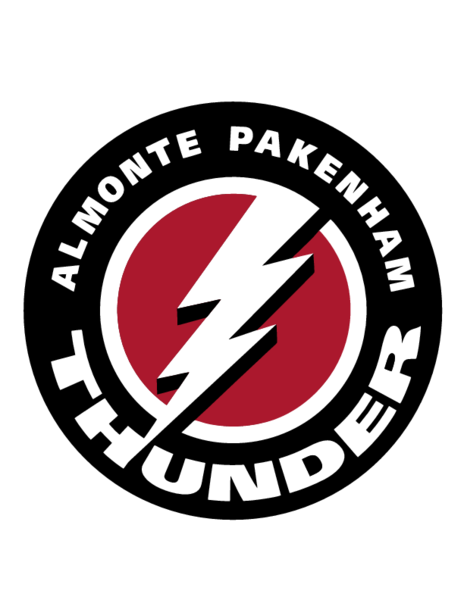 Director of House Operations:  Rob Baron
House Operations Report 2023-2024 Season
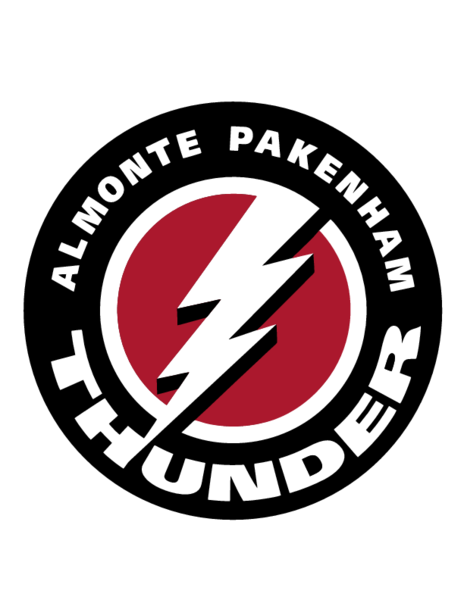 Convenors
U7 Coady Lowry
U9 Brad Wylie
U11 Jill Carron
U13 Cassandra Bennett
U15 Jacob Joron
U18 Christine Andersen
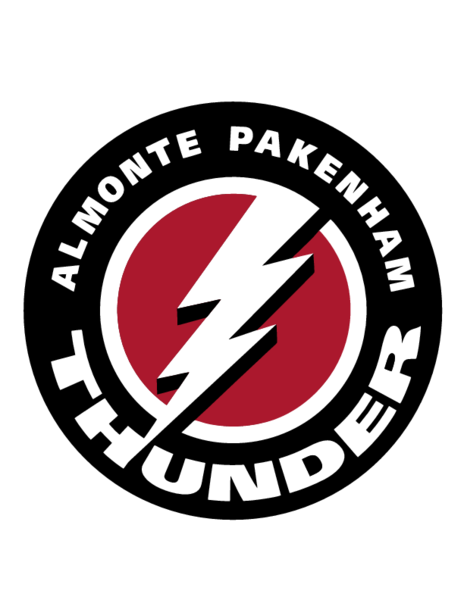 Sort Out
Conditioning (September 11-24, 2022)
35.5 hours of conditioning ice at all levels from U9 to U18
2 Goaling Conditioning sessions 

House Evaluations (September 20-25, 2022)
21 hours of evaluations (including sort-out games from U9 to U18)
This was our 9th year using the current evaluation policy and system 
All evaluators were coordinated to ensure thorough and objective evaluation for all levels
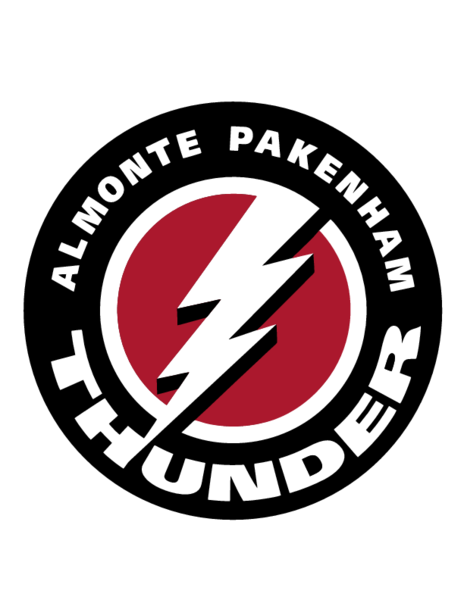 Team Placement
Total number of teams = 16

U7 = 4 teams 
U9 = 3 teams (A, B, C)
U11 = 2 teams (A, B)
U13 = 2 teams (A, C)
U15 = 2 teams (A, B)
U18 = 3 teams (A, B1, B2)
U21 = 1 team
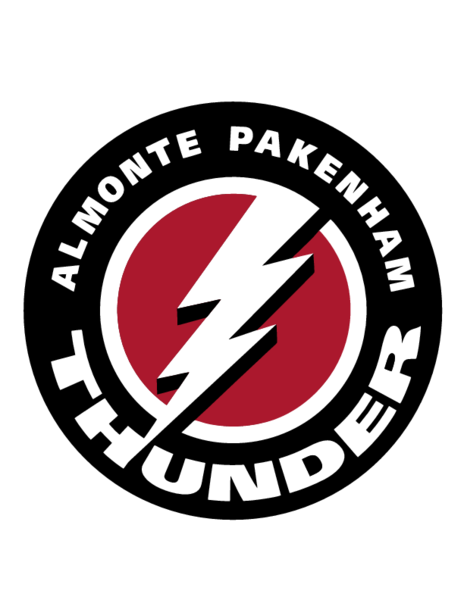 Team Standings